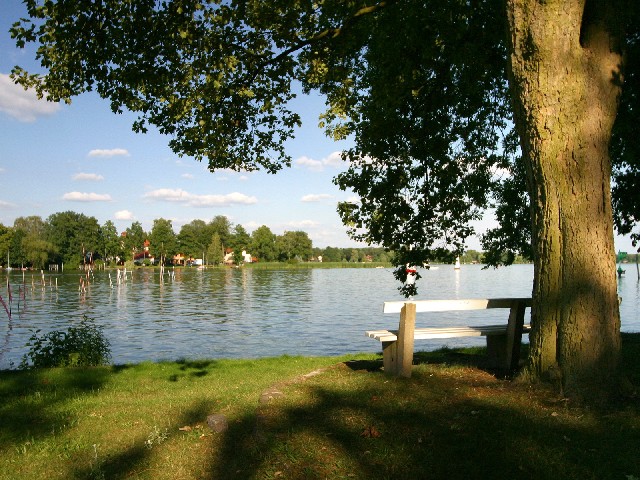 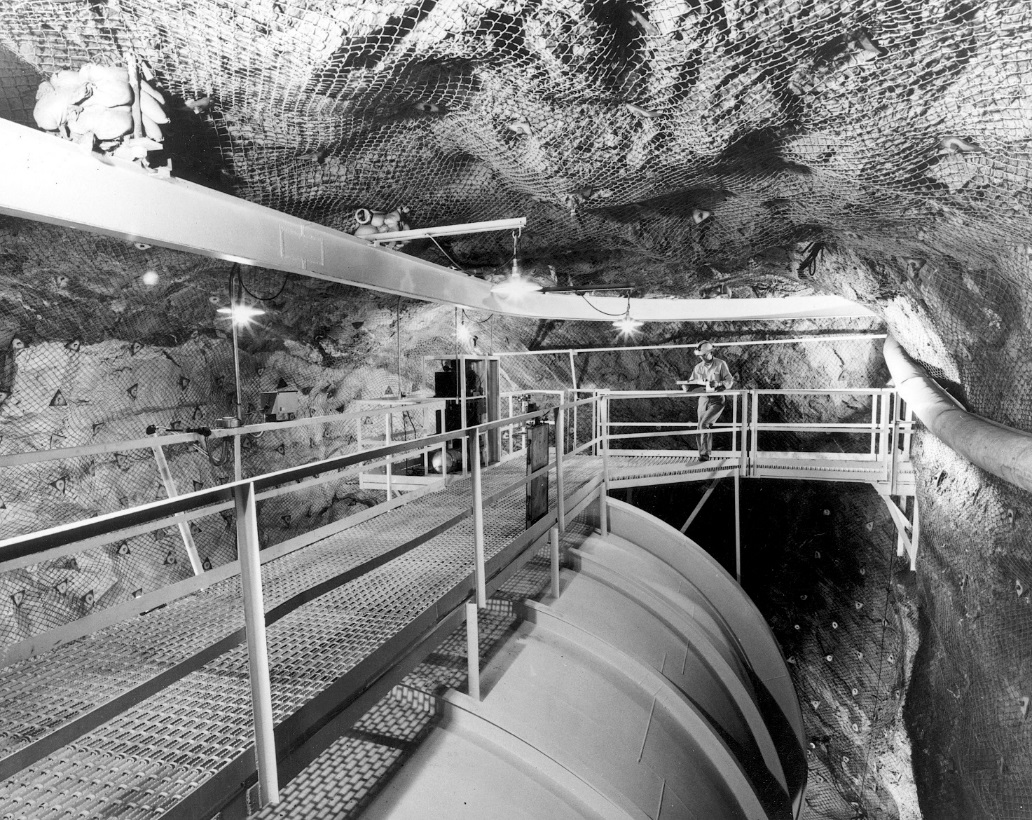 1.3 RadiochemicalDetectors
1
Achim Stahl – RWTH Aachen University – JARA-FAME
Achim Stahl, September 2017
Homestake Mine
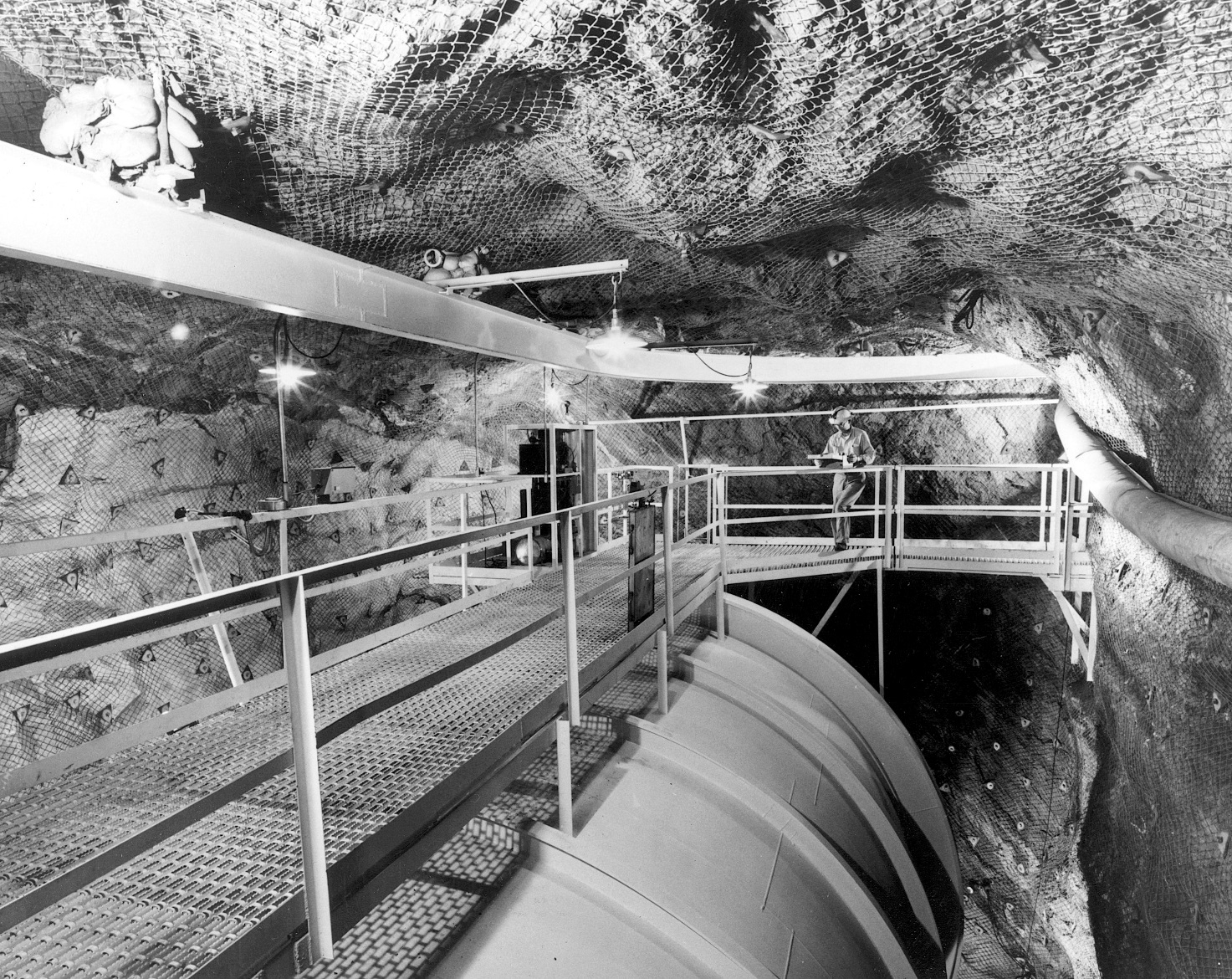 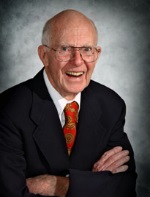 Raymond
Davis jr.
Achim Stahl, September 2017
2
GALLEX
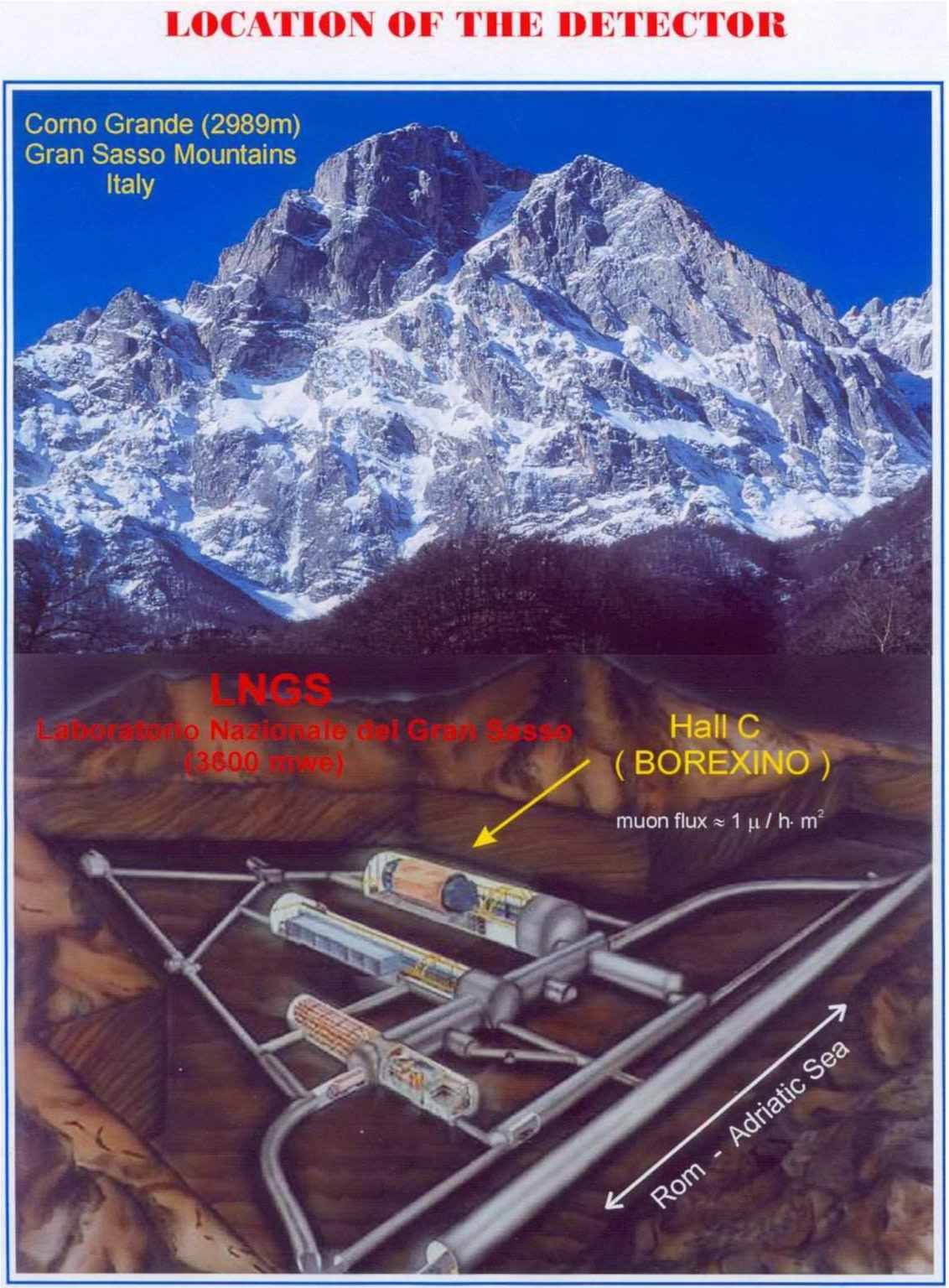 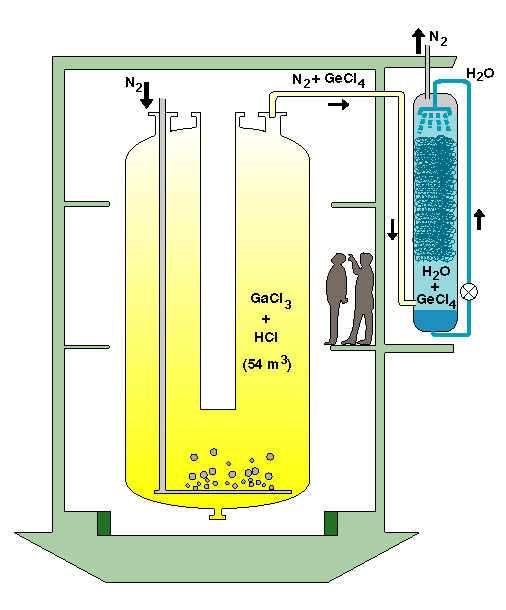 3.3
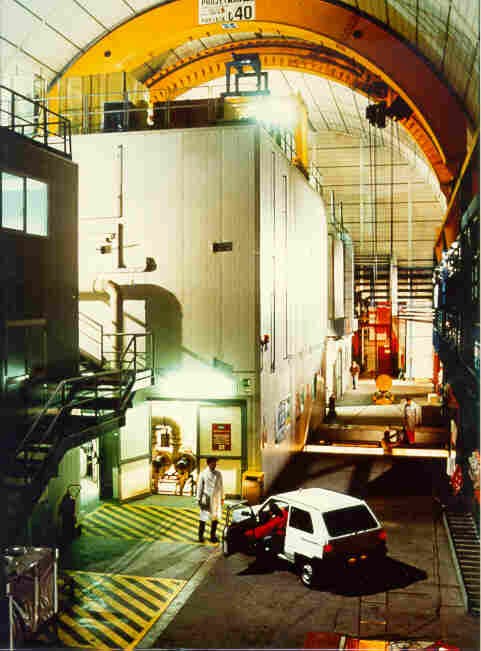 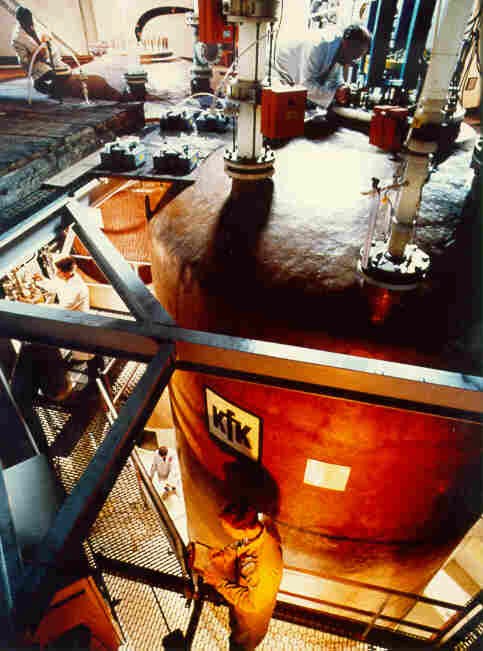 GALLEX hut in Gran Sasso lab.
Target-tank
3.4
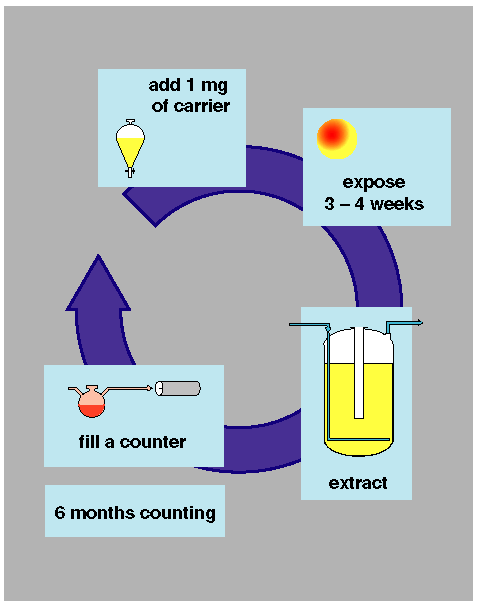 Achim Stahl, September 2017
5
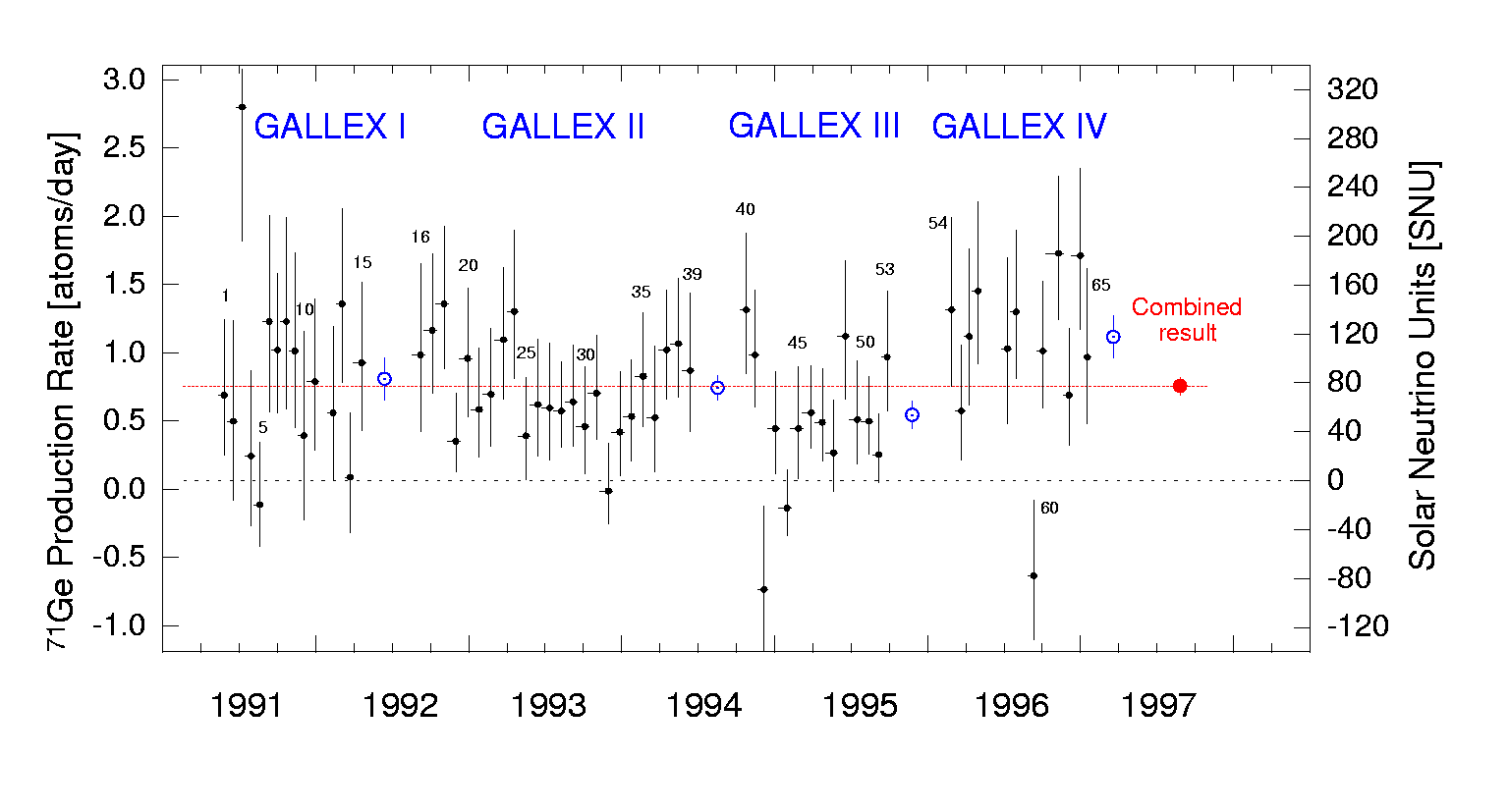 Achim Stahl, September 2017
6
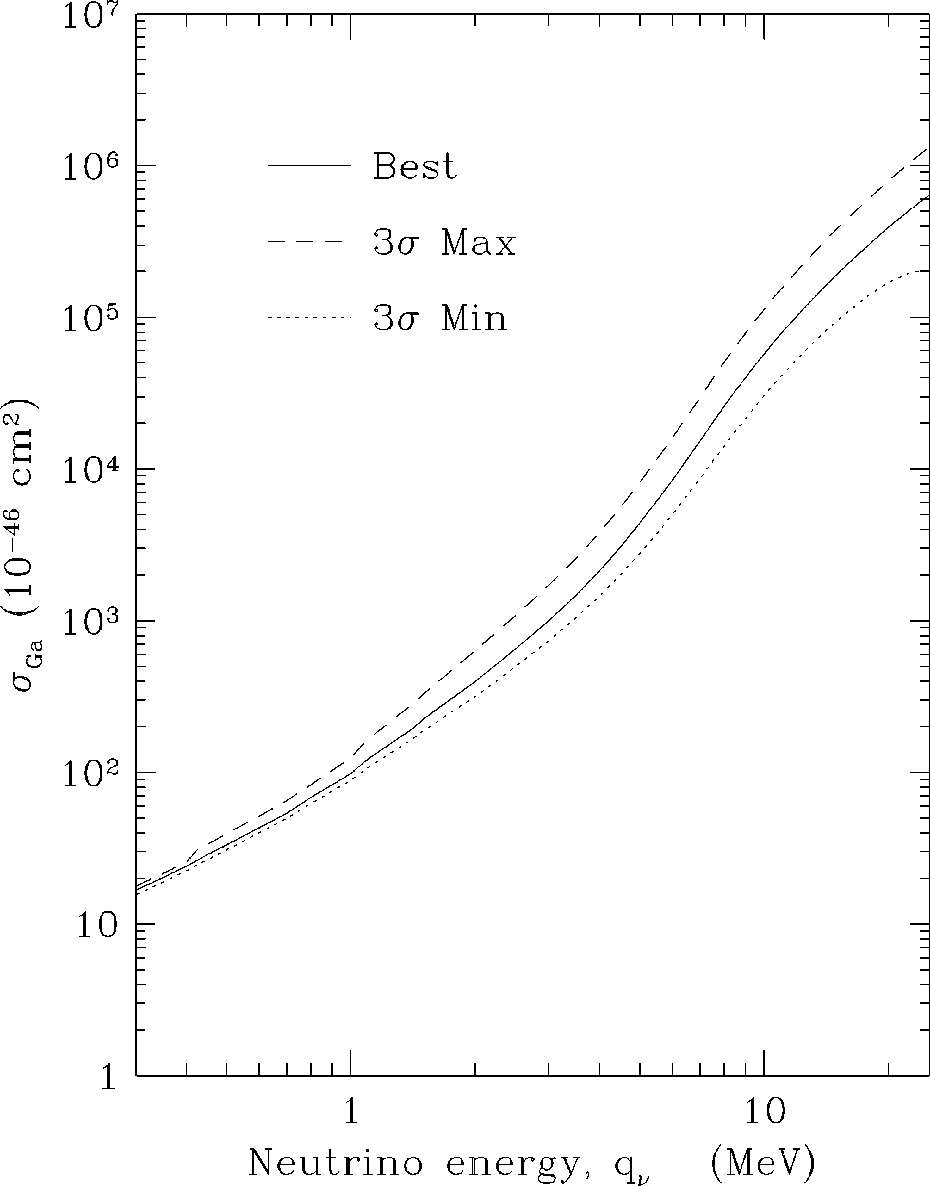 Achim Stahl, September 2017
7
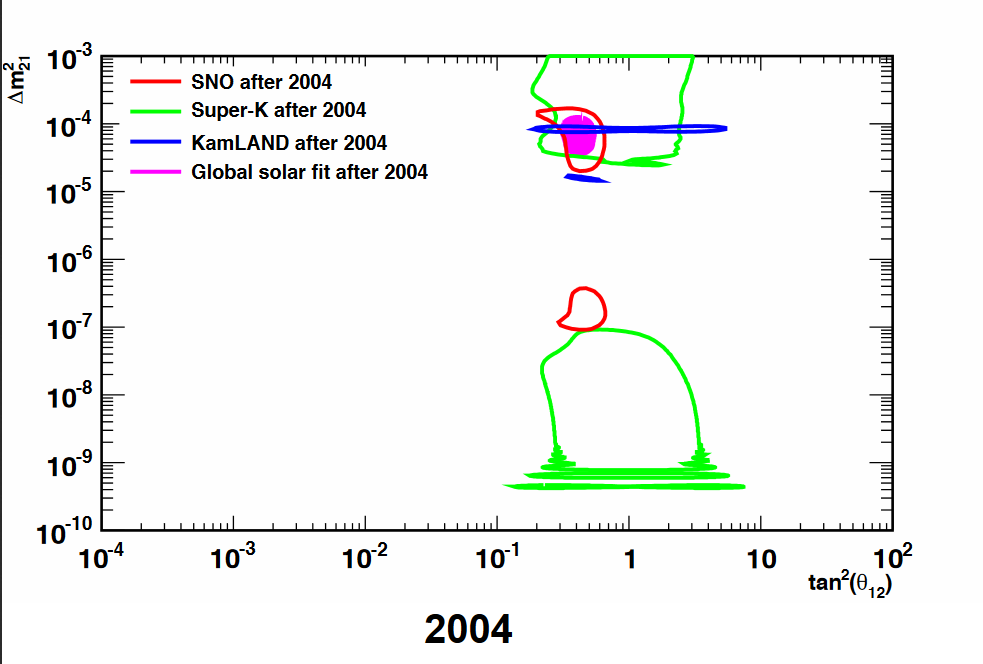 Achim Stahl, September 2017
8